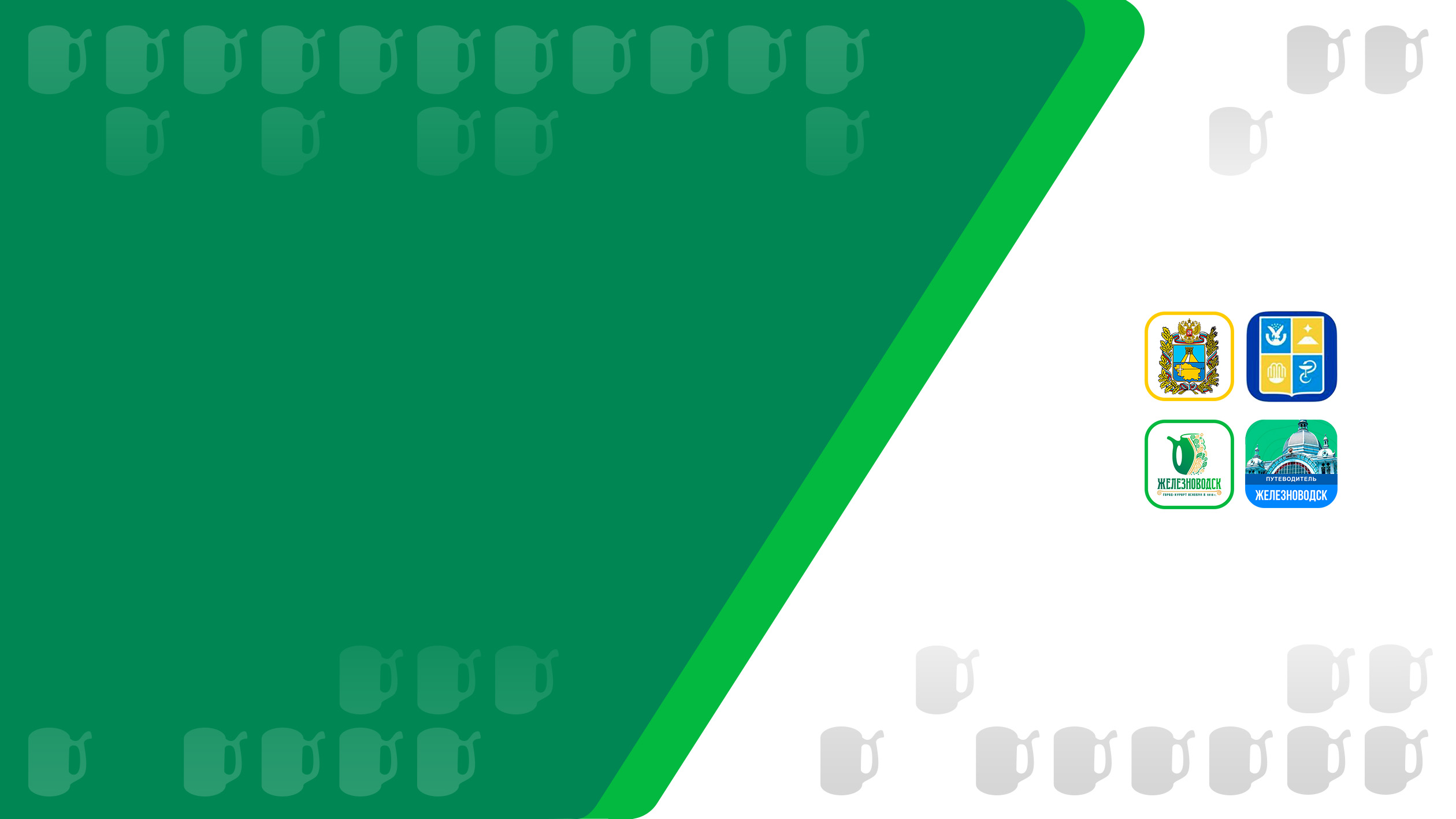 ОТЧЕТ ОБ ИСПОЛНЕНИИ БЮДЖЕТА ГОРОДА-КУРОРТА ЖЕЛЕЗНОВОДСКА СТАВРОПОЛЬСКОГО КРАЯ
ЗА 2021 ГОД
ФИНАНСОВОЕ УПРАВЛЕНИЕ 
АДМИНИСТРАЦИИ 
ГОРОДА-КУРОРТА ЖЕЛЕЗНОВОДСКА СТАВРОПОЛЬСКОГО КРАЯ
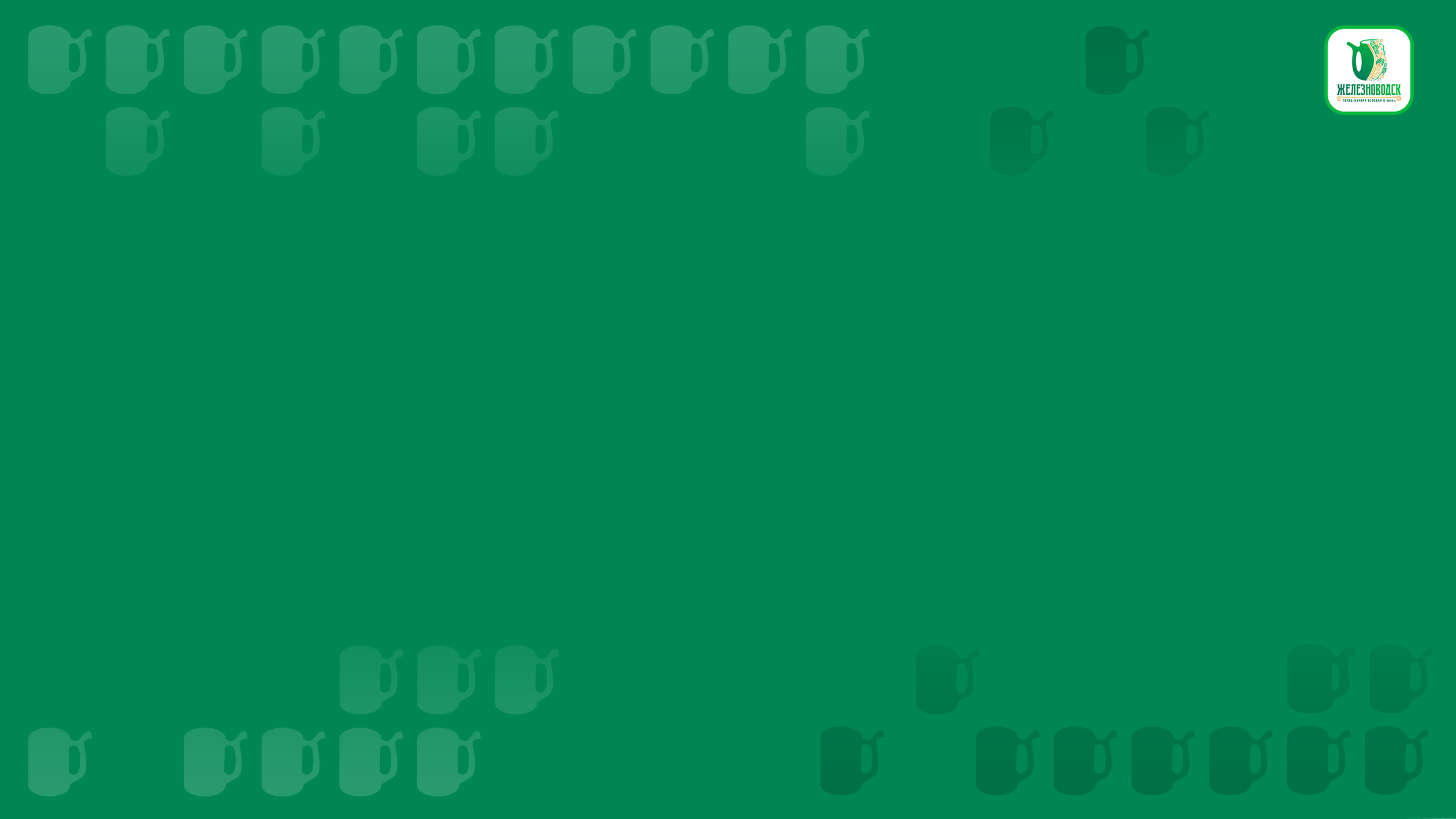 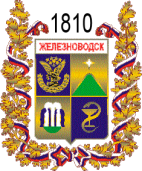 ИСПОЛНЕНИЕ ОСНОВНЫХ ПАРАМЕТРОВ БЮДЖЕТА 
в 2019-2021 гг.
2019 год
2020 год
2021 год
Доходы 
1 905,9

Расходы
1 842,3

Профицит
63,6
Доходы 
1 795,5

Расходы
1 793,7

Профицит
1,8
Доходы 
1 141,6

Расходы
1 042,4

Профицит
99,2
Доходы 
1 878,1

Расходы
1 837,0

Профицит
41,1
110,4
-27,8
48,6
-5,3
1
млн. руб.
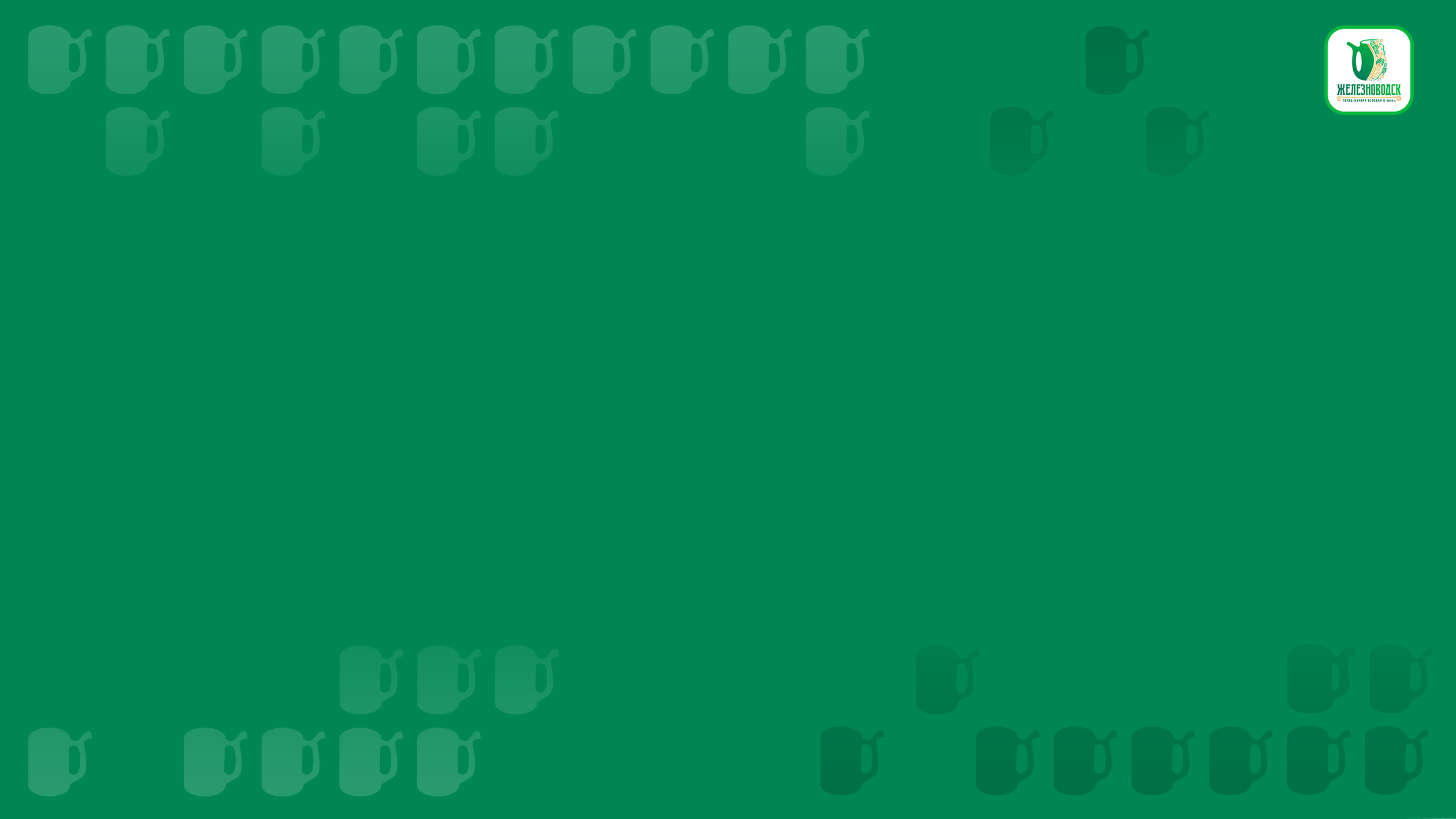 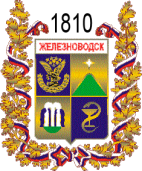 ИСПОЛНЕНИЕ БЮДЖЕТА ПО ДОХОДАМ
2020 год
2021 год
Снижение
27,8 млн.руб. или 1,5 %
Поступило –                  1 905,9 млн. руб.
План по доходам – 1 864,6 млн. руб.
Поступило – 1 878,1 млн. руб. (100,7 %)
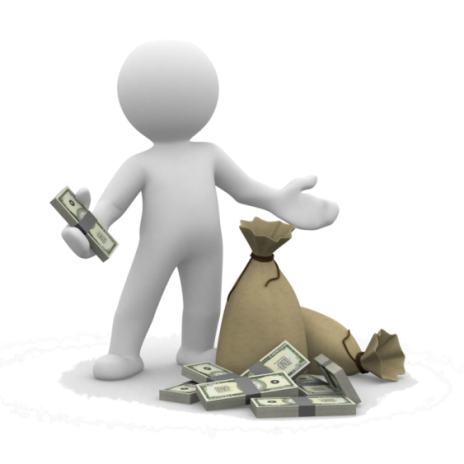 Налоговые и неналоговые доходы
Прирост 
103,6 млн. руб. 26,5 %
Поступило – 390,7 млн. руб. (107,3 %) Доля в общем объеме 20,5%
Поступило 494,3 млн. руб. (103,6 %)  Доля в общем объеме 26,3 %
Безвозмездные поступления
Поступило –                     1 515,2 млн. руб.
Снижение 131,4 млн. руб. 8,7 %
Поступило - 1 383,8 млн. руб.
Доля в общем объеме 73,7%
2
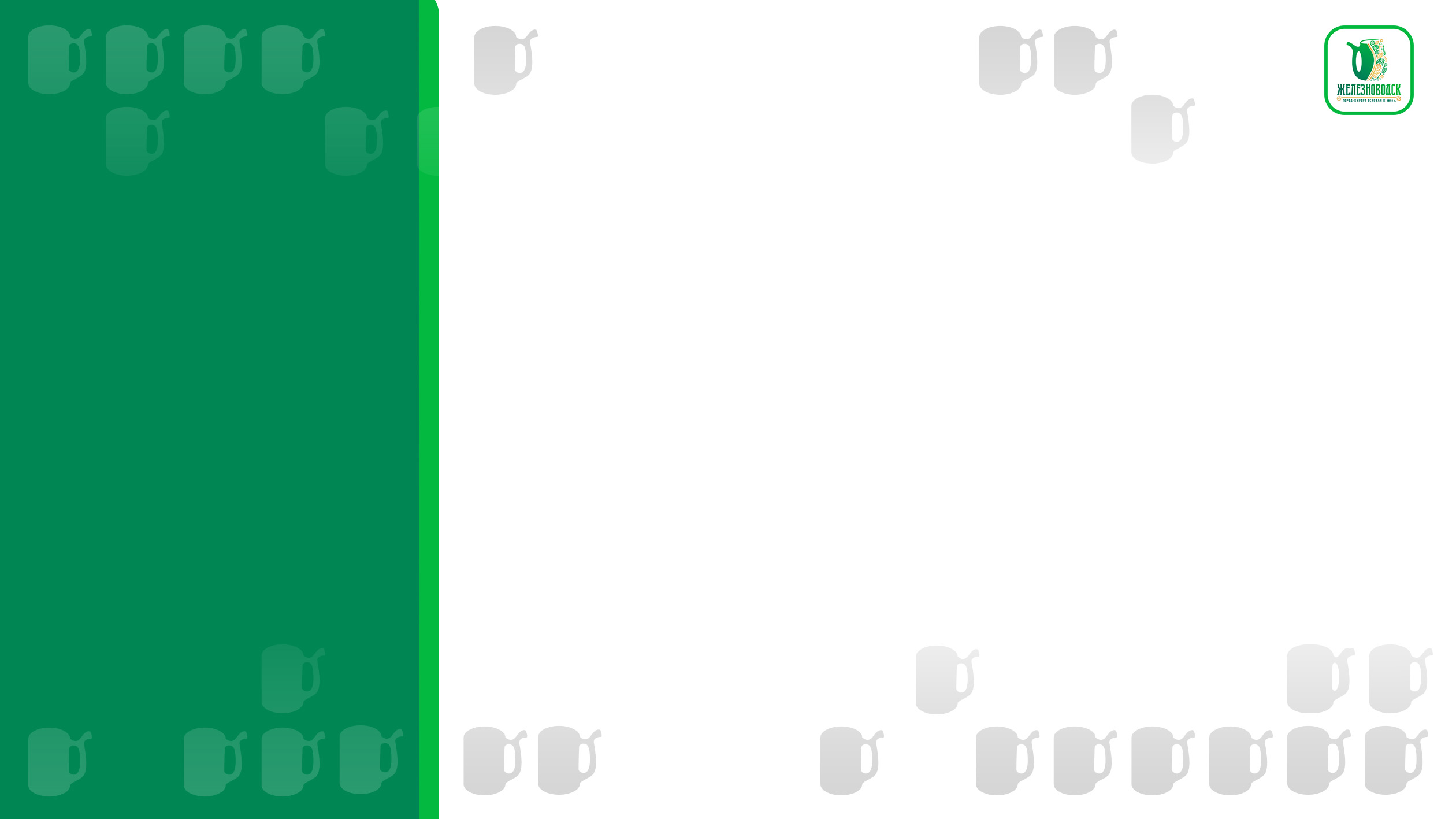 ДИНАМИКА ИСПОЛНЕНИЯ ДОХОДОВ в 2018-2021  гг.
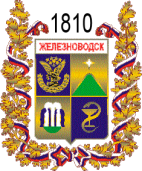 Снизились на 27,8 млн. 1,5 %
Выросли на    93,7 млн. 5,5 %
1515,2
1383,8
Выросли на     64,8 млн. 4,5 %
Снизились на     131,4 млн. 8,7 %
Выросли на       88,4 млн. 6,5%
Выросли на 5,3 млн. 1,6%
Выросли на       45,6 млн. 13,2 %
Выросли на    103,6 млн. 26,5%
млн. руб.
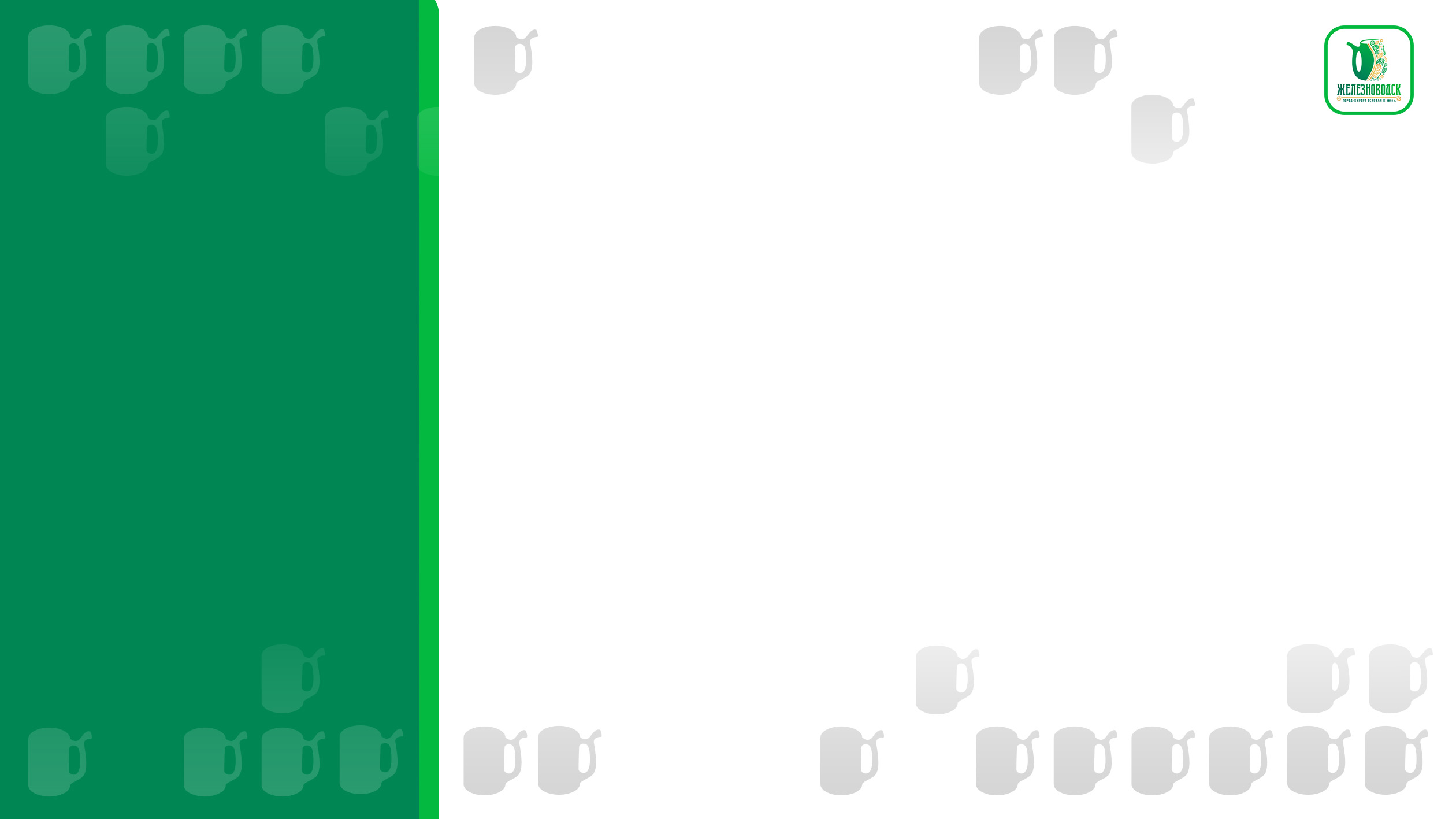 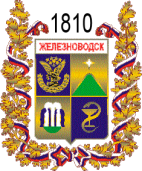 ДИНАМИКА НАЛОГОВЫХ ДОХОДОВ
4
млн. руб.
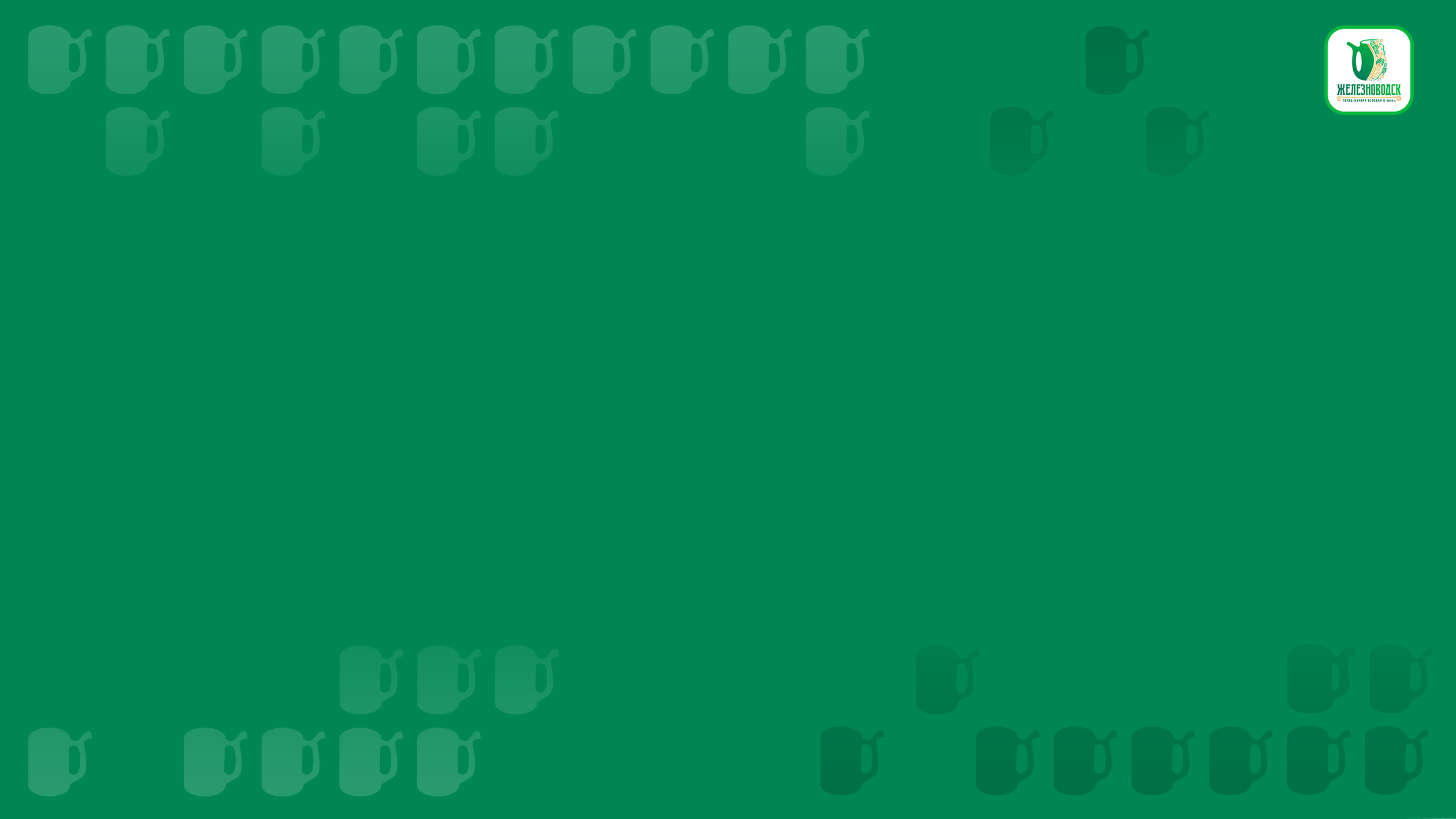 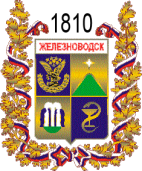 СТРУКТУРА НАЛОГОВЫХ ДОХОДОВ
5
млн. руб.
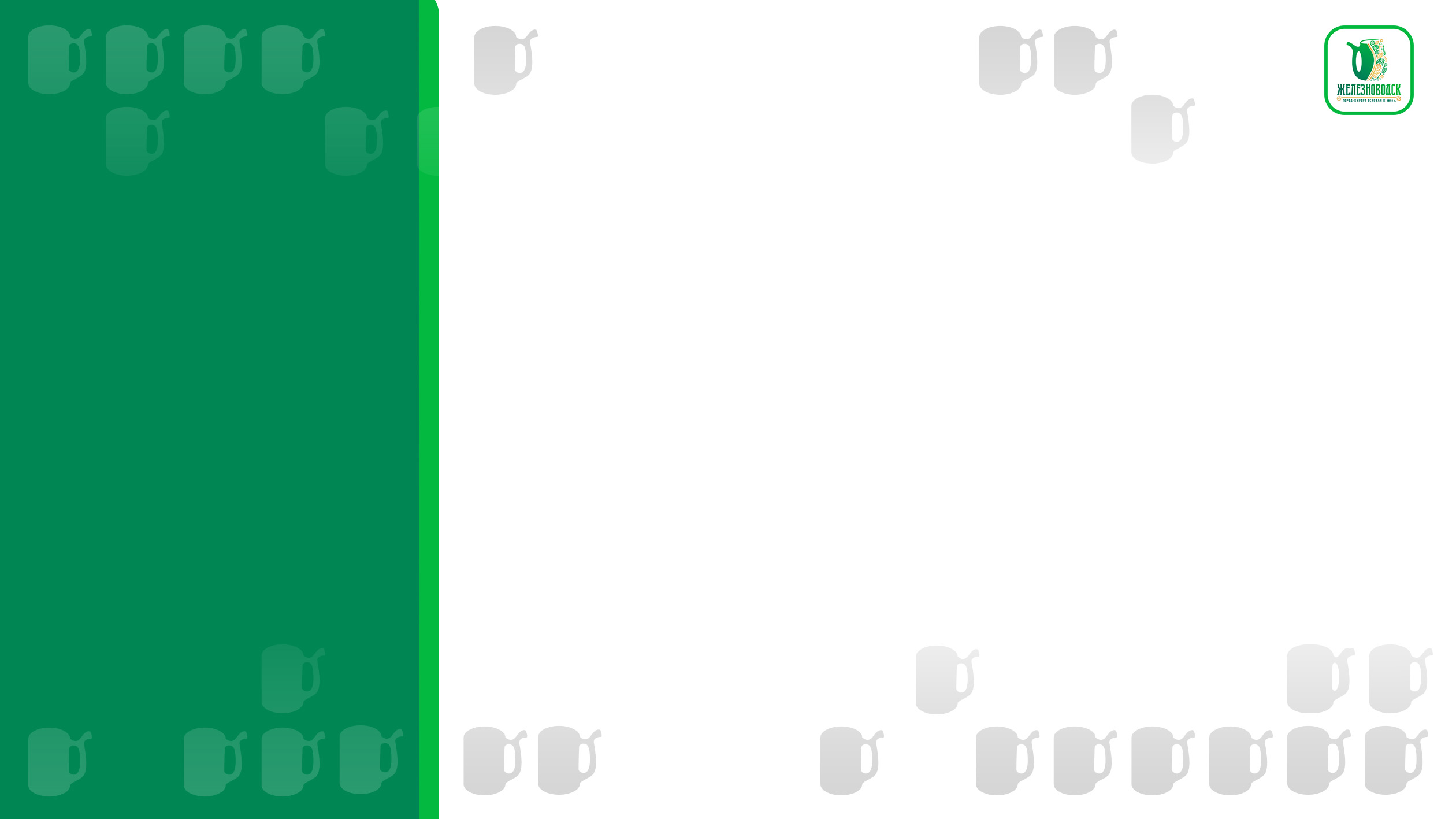 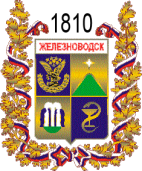 ДИНАМИКА НЕНАЛОГОВЫХ ДОХОДОВ
6
млн. руб.
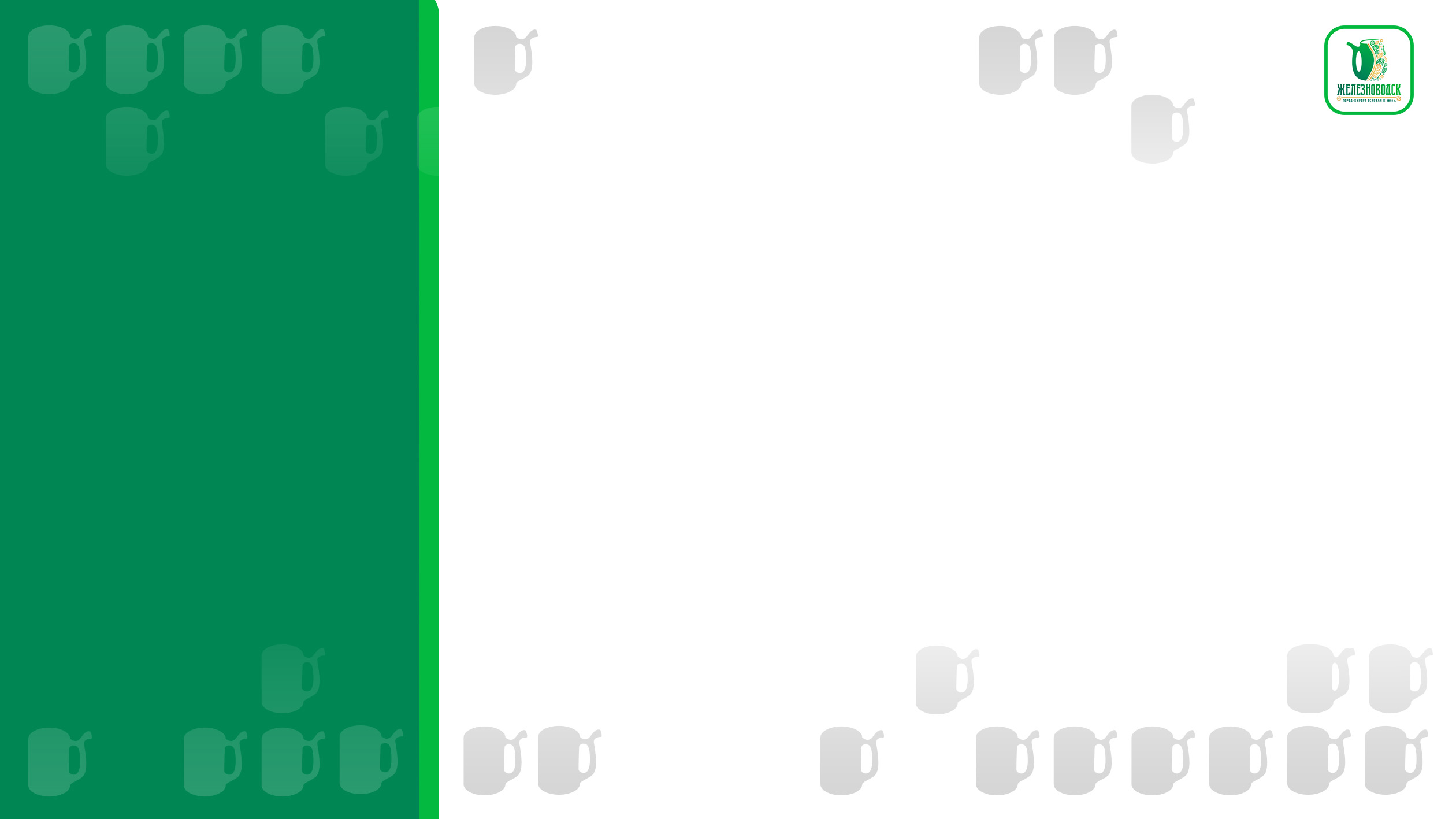 ДИНАМИКА БЕЗВОЗМЕЗДНЫХ ПОСТУПЛЕНИЙ
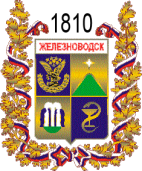 7
млн. руб.
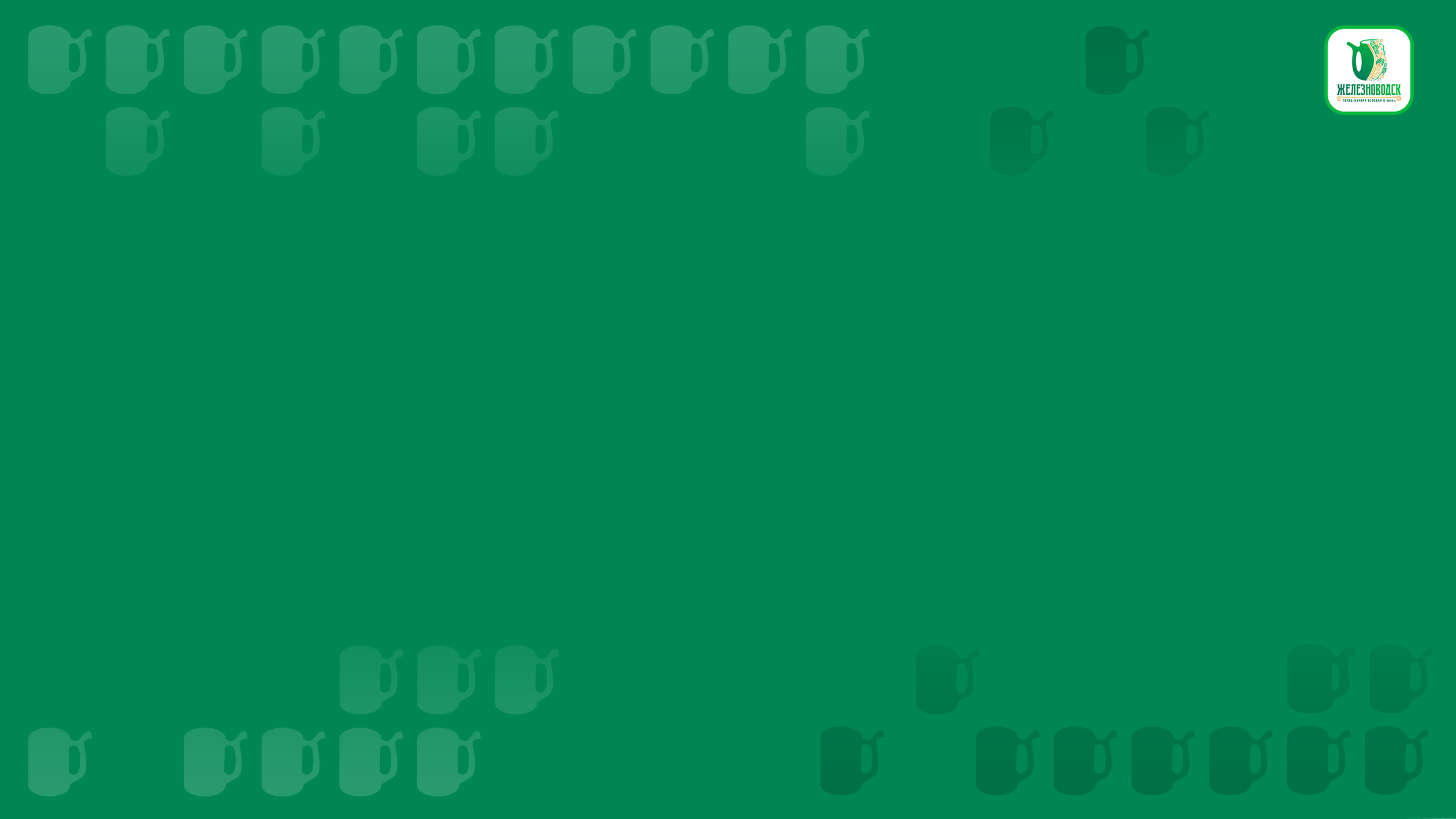 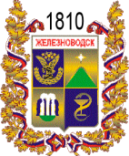 УДЕЛЬНЫЙ ВЕС СОЦИАЛЬНО-ЗНАЧИМЫХ 
 РАСХОДОВ В ОБЩЕМ ОБЪЕМЕ РАСХОДОВ
Всего расходы бюджета
в том числе социально-значимые расходы
850,4
1 793,7
2019 год
47,4%
1 842,3
1 076,6
2020 год
58,4%
1 837,0
1 160,1
2021 год
62,3%
8
млн. руб.
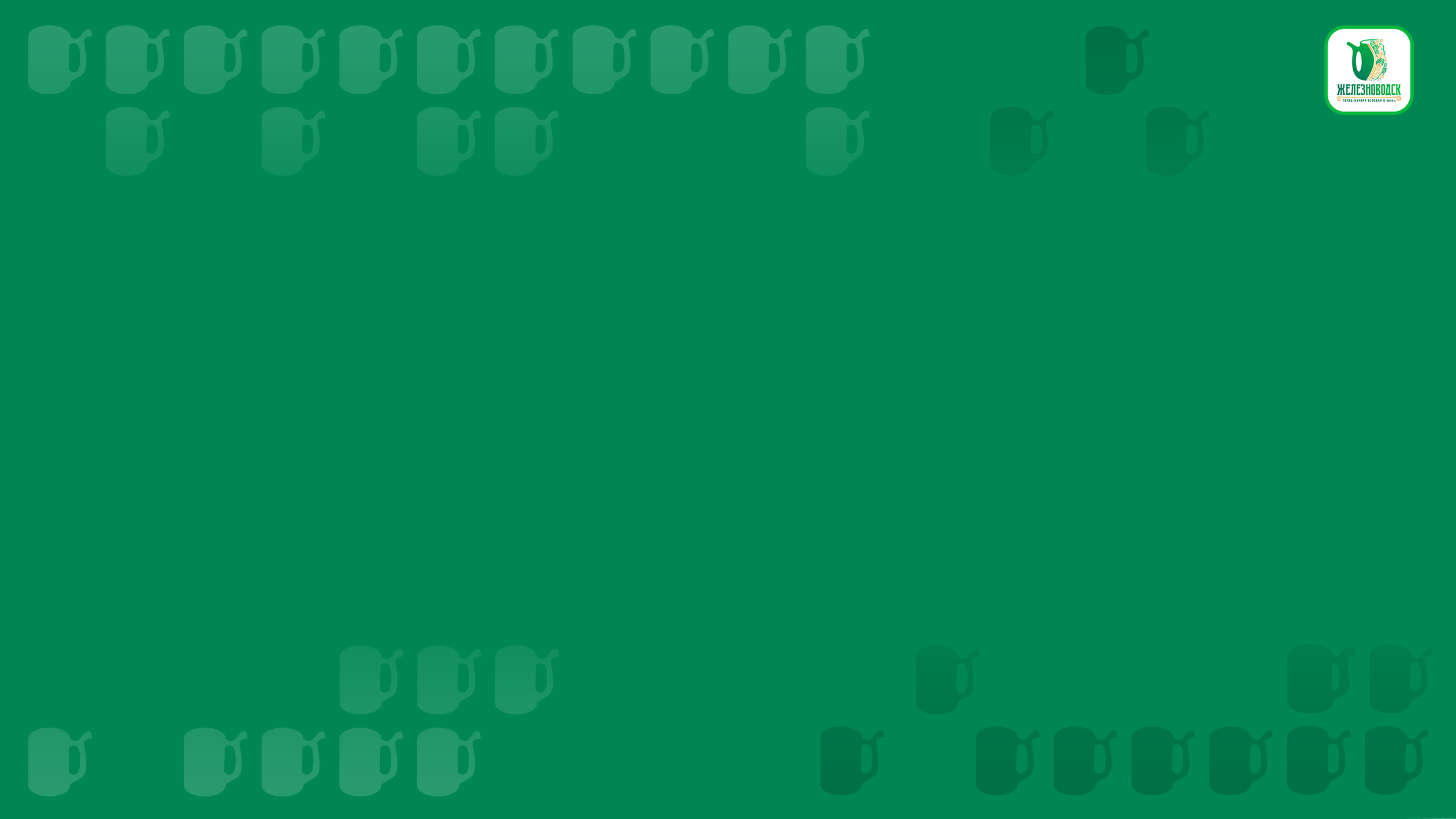 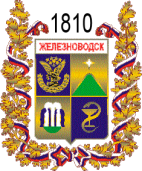 СРЕДНИЙ УРОВЕНЬ ЗАРАБОТНОЙ ПЛАТЫ 
ПО ОТДЕЛЬНЫМ КАТЕГОРИЯМ 
РАБОТНИКОВ БЮДЖЕТНОЙ СФЕРЫ
9
руб.
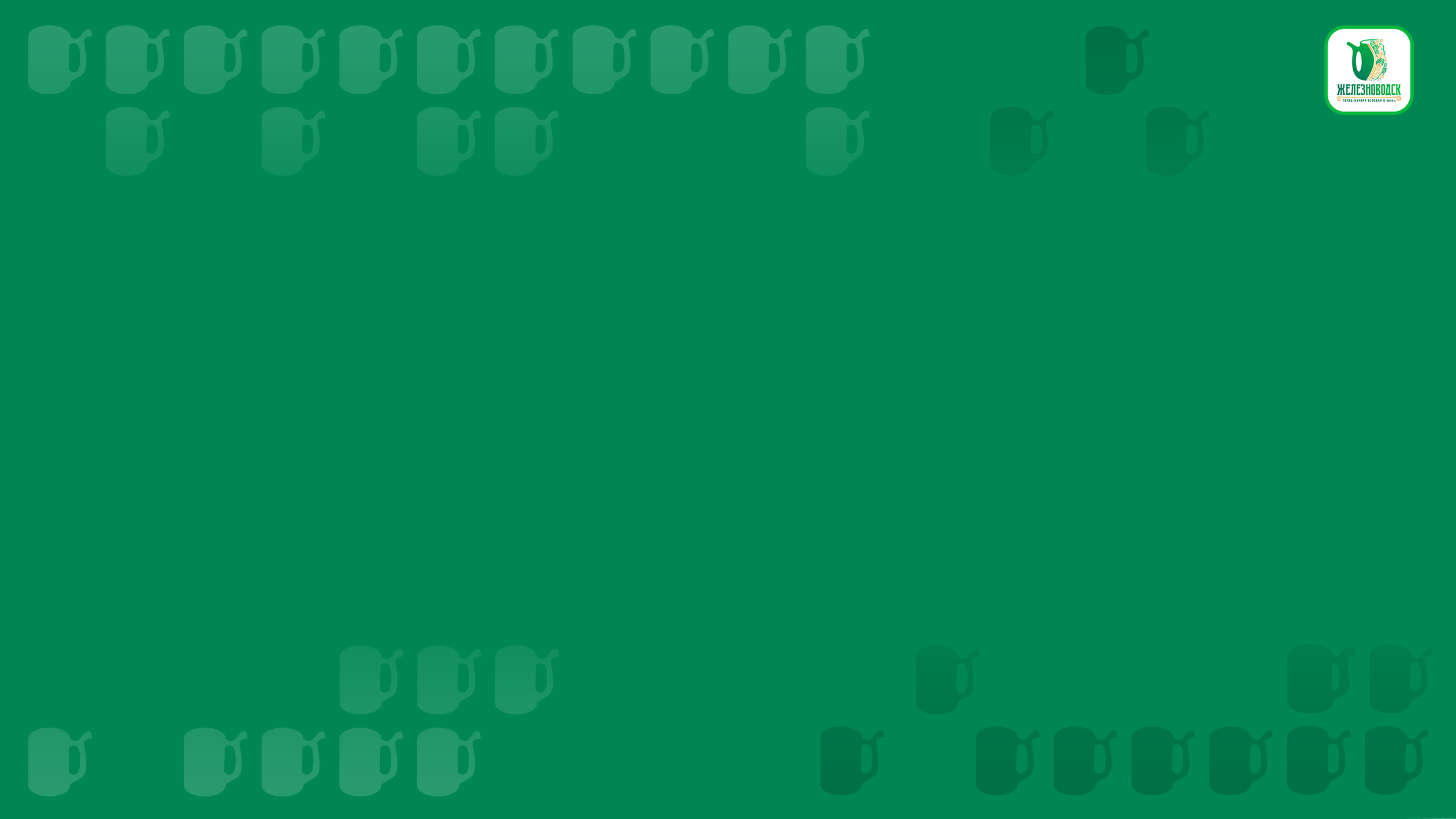 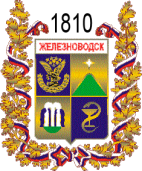 СОФИНАНСИРОВАНИЕ СУБСИДИЙ
-28
-225
-3
-13
млн. руб.
10
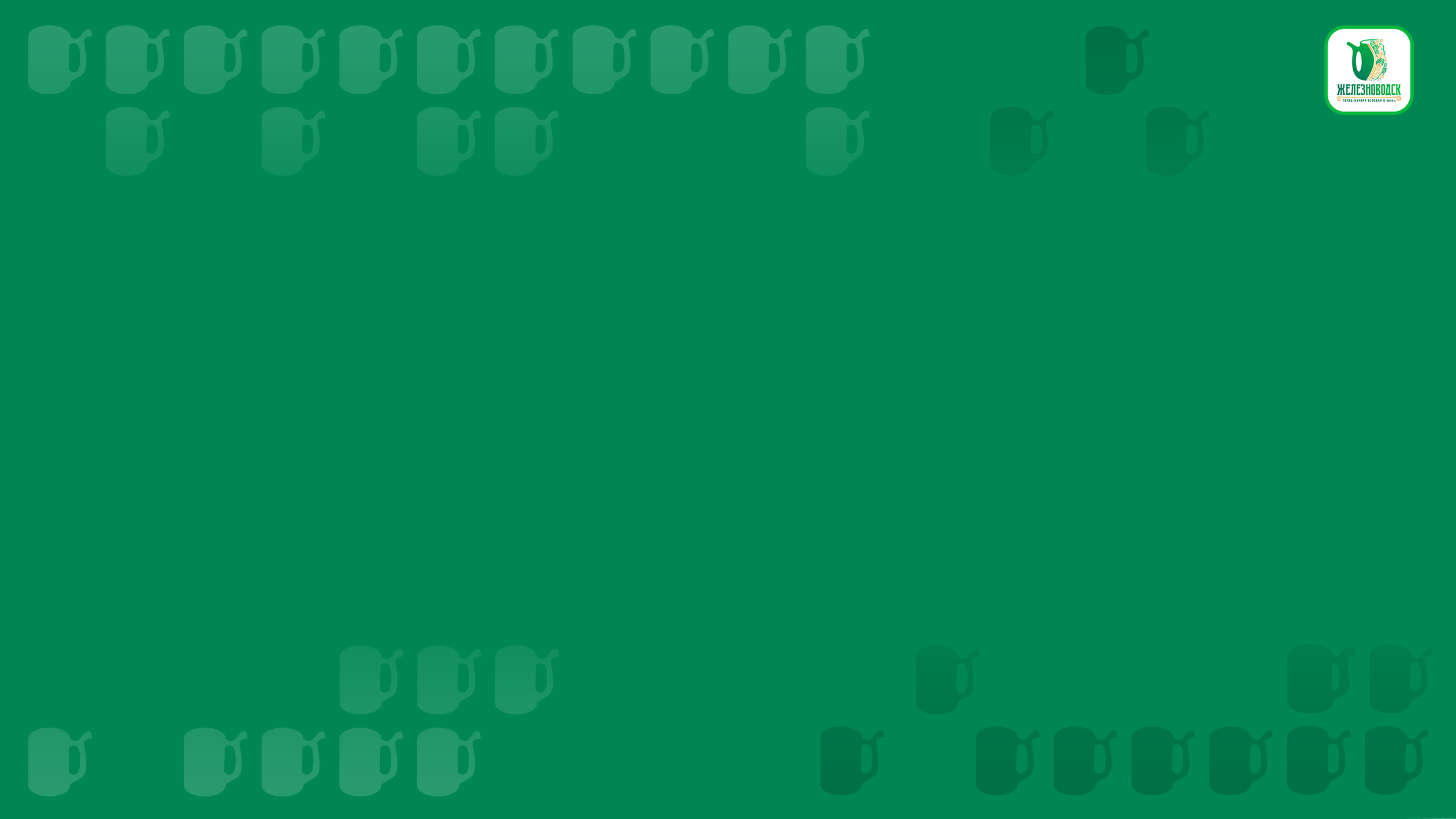 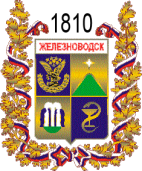 ПРОГРАММНЫЕ И НЕПРОГРАММНЫЕ РАСХОДЫ
в 2019 -2021 годах
2021 год
2019 год
2020 год
1 698 млн. рублей
1 655 млн. рублей
1 690 млн. рублей
92,3 %
91,7 %
92,4 %
139 млн. рублей
152 млн. рублей
139 млн. рублей
8,3 %
7,6%
7,7 %
Муниципальные программы
Непрограммные направления
11
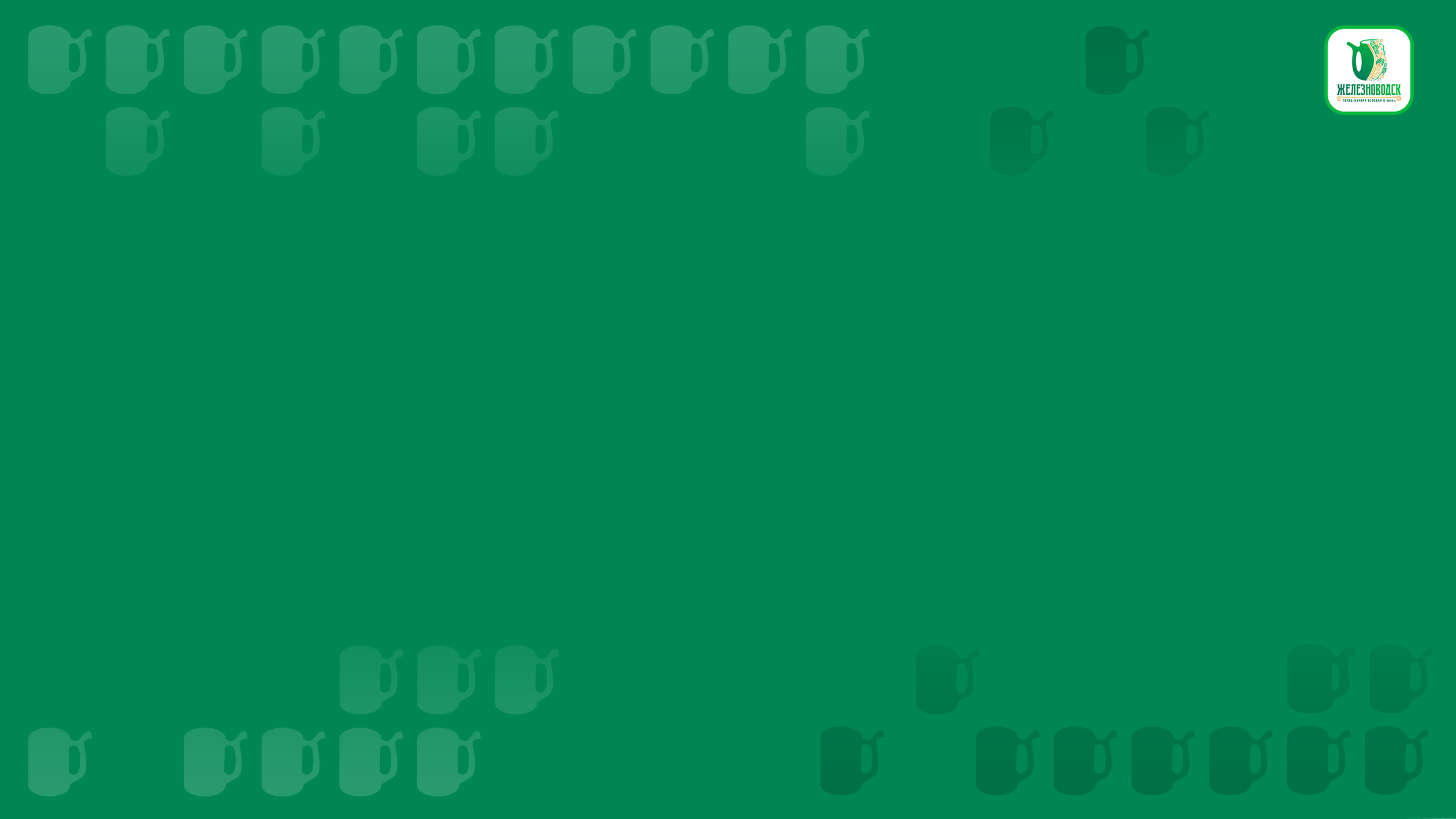 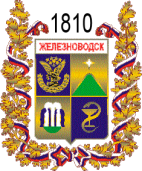 ИСПОЛНЕНИЕ РАСХОДОВ В РАЗРЕЗЕ  
МУНИЦИПАЛЬНЫХ ПРОГРАММ за 2019-2021 годы
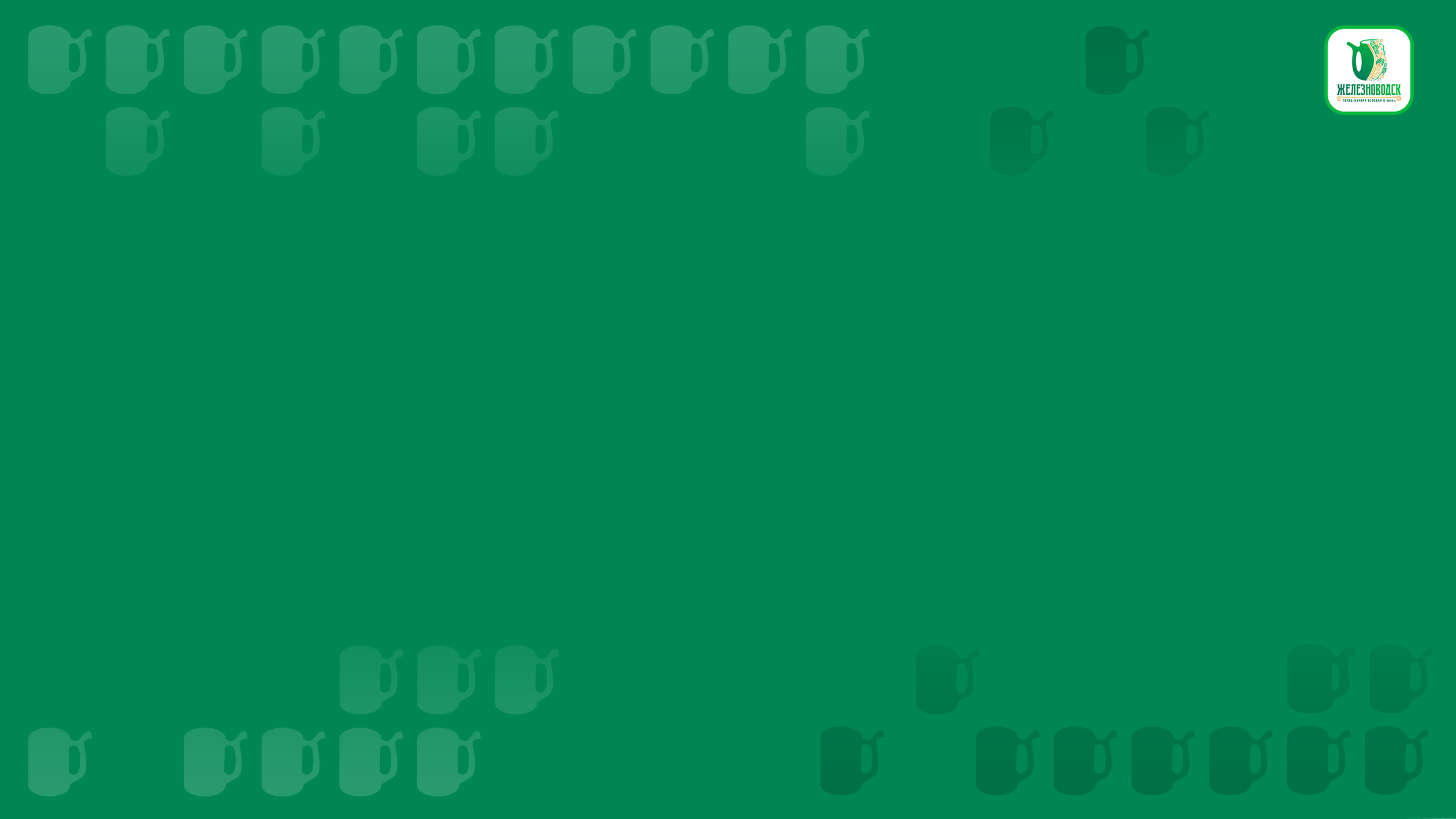 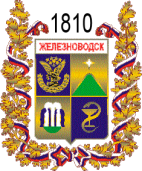 ИСПОЛНЕНИЕ РАСХОДОВ В РАЗРЕЗЕ  
ОТРАСЛЕЙ ЭКОНОМИКИ за 2019-2021 годы
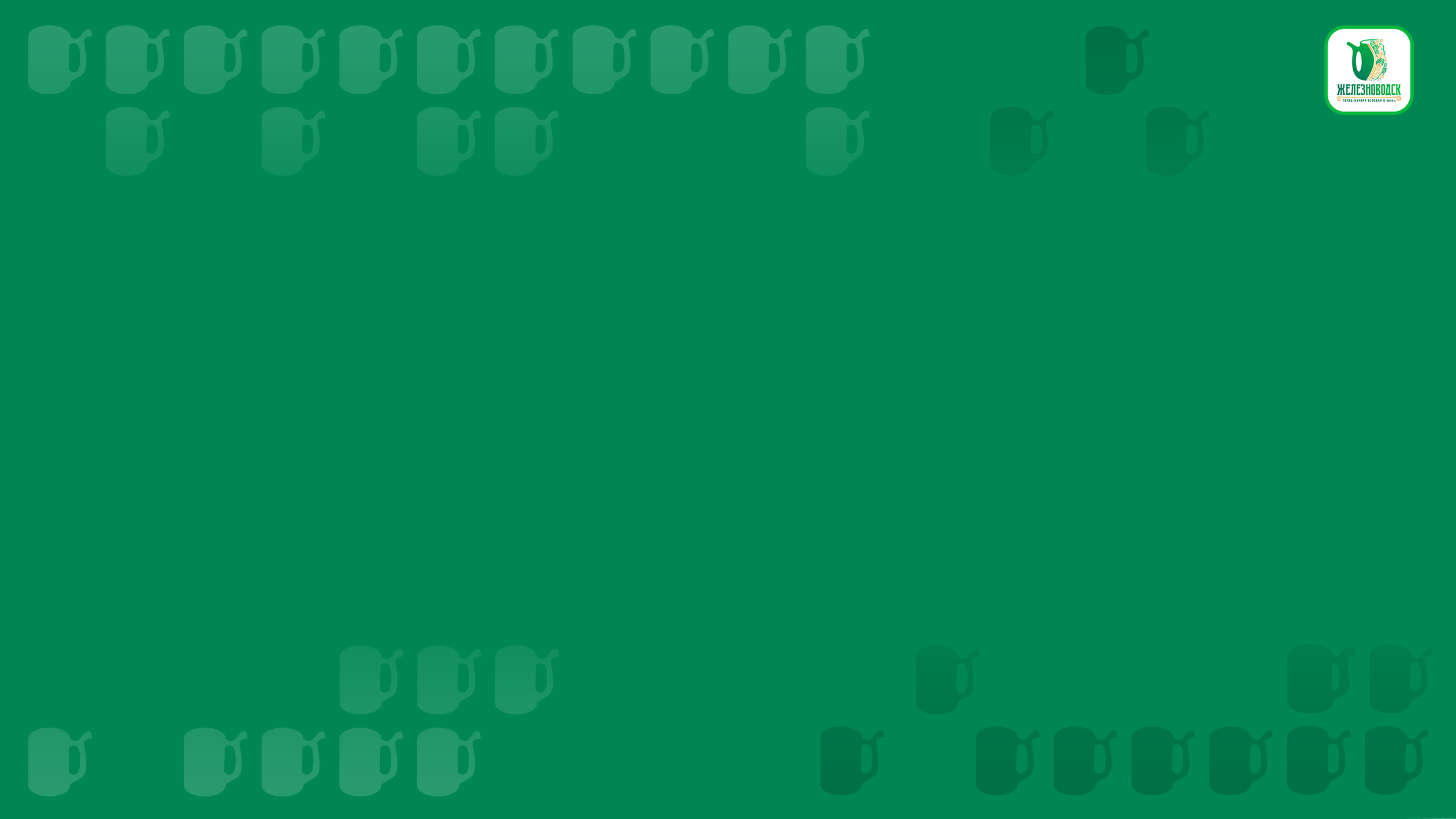 ИСПОЛНЕНИЕ РАСХОДОВ 
на реализацию федеральных (национальных) проектов
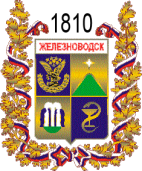 Национальный проект «Культура»
7,5
Национальный проект «Демография»
72,1
Национальный проект «Экология»
1,1
Национальный проект «Жилье и городская среда»
45,1
14
млн. руб.
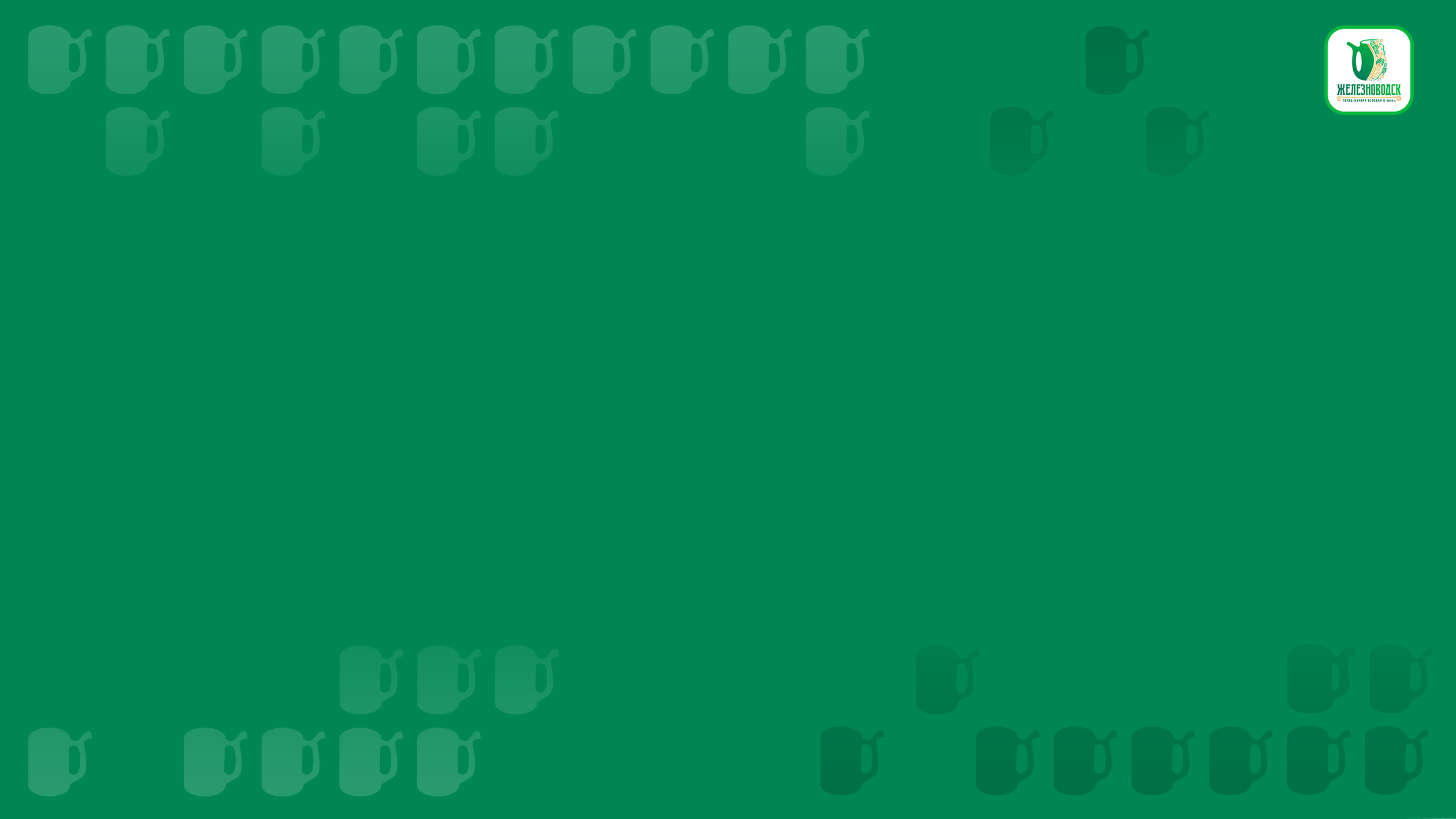 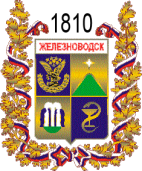 ПОДДЕРЖКА МЕСТНЫХ ИНИЦИАТИВ
Реализовано 4 проекта стоимостью 10,58 млн.руб., 
в том числе:
 краевой бюджет – 6,92 млн. руб.,
 бюджет города- 2,42 млн. руб.,
 инициативные платежи – 1,24 млн.руб.
Обустройство спортивной площадки в районе домов по улице Карла Маркса, 14 и по улице Чапаева, 24
Обустройство детской площадки в районе дома 110,118 по улице Ленина
Ремонт участка автомобильной дороги «Подъезд к жилому району х. Розы Люксембург по улице Монастырская»
Ремонт проезжей части автомобильной дороги в жилом районе х. Роза Люксембург
15
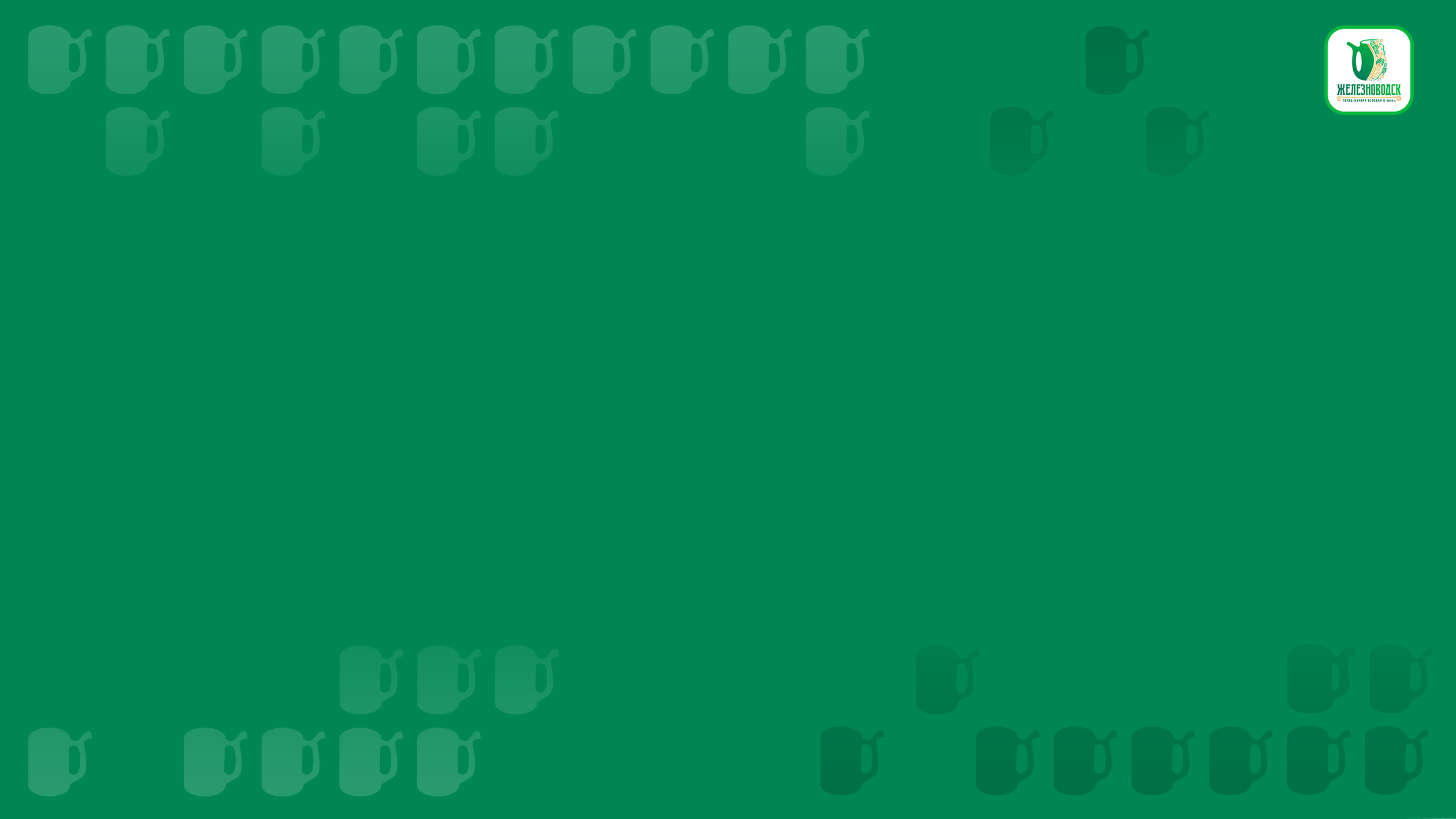 КАССОВОЕ ИСПОЛНЕНИЕ И СТРУКТУРА ДОРОЖНОГО ФОНДА В 2021 ГОДУ
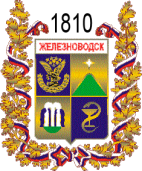 ДОРОЖНЫЙ ФОНД
     89,4 млн. рублей
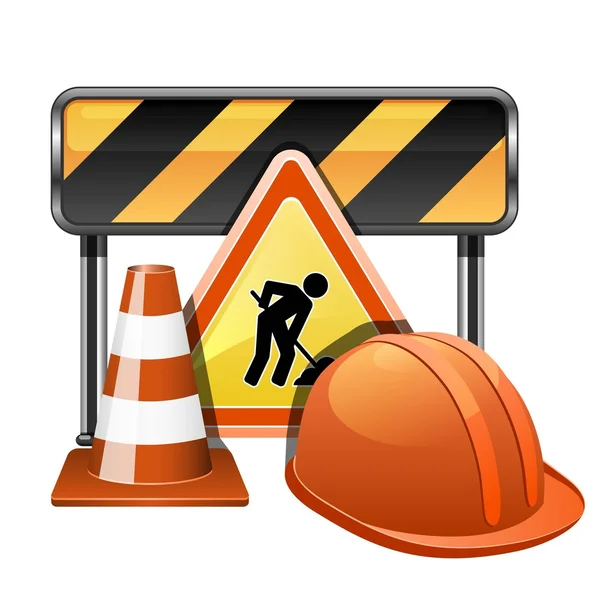 49,1 млн. рублей на ремонт                   17 автомобильных дорог общего пользования местного значения
40,3 млн. рублей на содержание  автомобильных дорог, безопасность дорожного движения, механизированную уборку
16
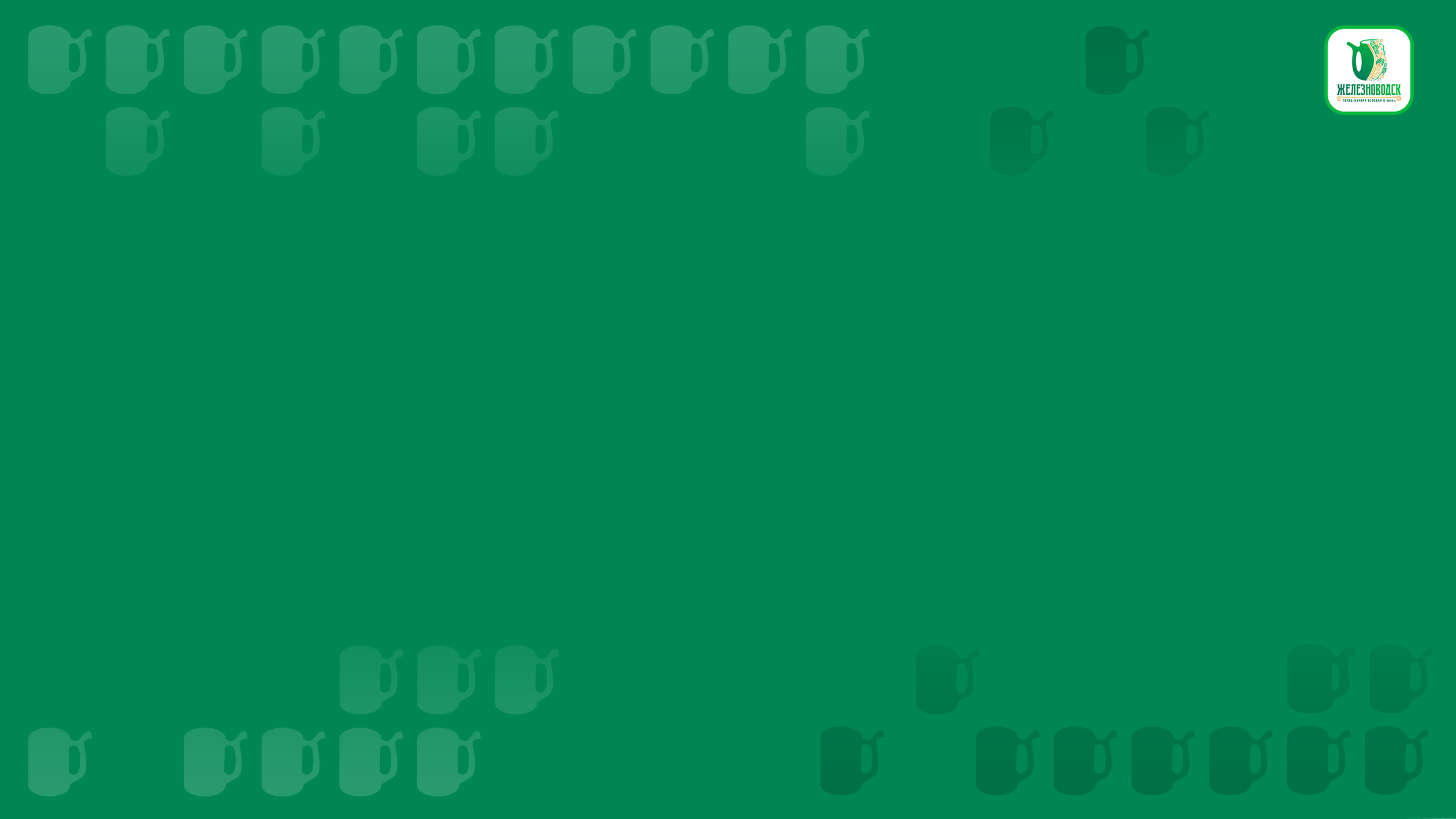 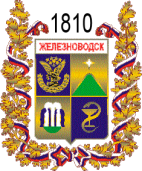 ДИНАМИКА ИСПОЛНЕНИЯ РАСХОДОВ В 2021 ГОДУ
млн. руб.
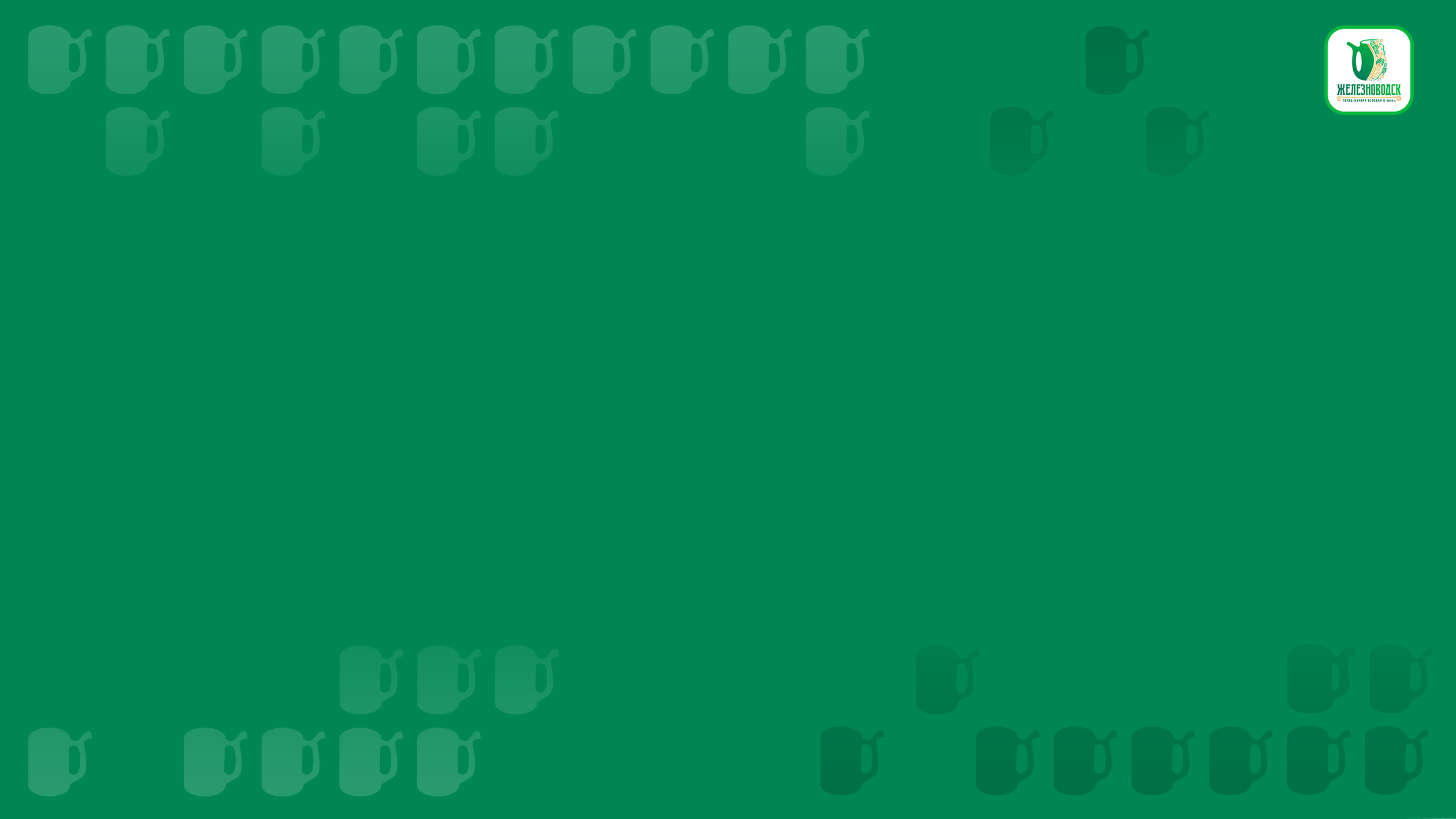 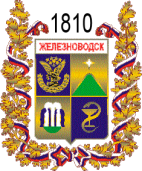 МУНИЦИПАЛЬНЫЙ ВНУТРЕННИЙ ДОЛГ
18
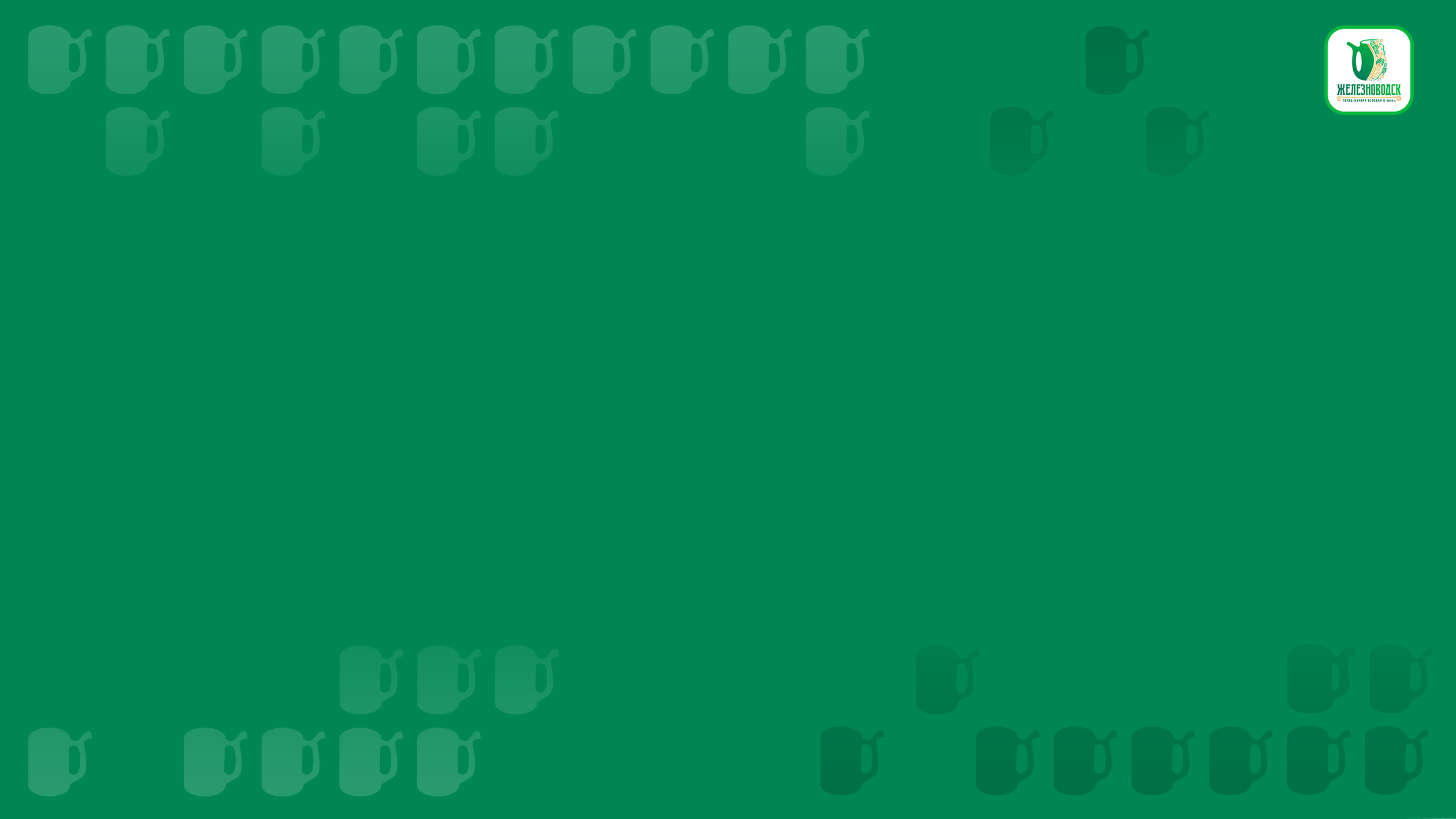 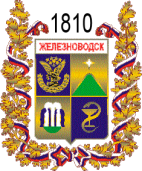 ИТОГИ КОНТРОЛЬНО-РЕВИЗИОННОЙ ДЕЯТЕЛЬНОСТИ ФИНАНСОВОГО УПРАВЛЕНИЯ 
в 2021 году
13 проверок и ревизий
Объем проверенных  средств 
378,6 млн. руб.
Финансовых нарушений
282,4 млн. руб.
Нарушение бюджетного 
законодательства 
0,8 млн. руб.
Нарушения законодательства в сфере 
закупок товаров, работ, услуг 
281,6 млн. руб.
Нарушение Порядка ведения 
бюджетного (бухгалтерского) 
учета и представления 
бюджетной (бухгалтерской) 
отчетности  
0,3 млн. руб.
Неэффективное 
использование
 бюджетных средств
0,4 млн. руб.
Неправомерное 
расходование 
бюджетных средств
0,1 млн. руб.
Устранено финансовых нарушений
0,7 млн. руб.
17
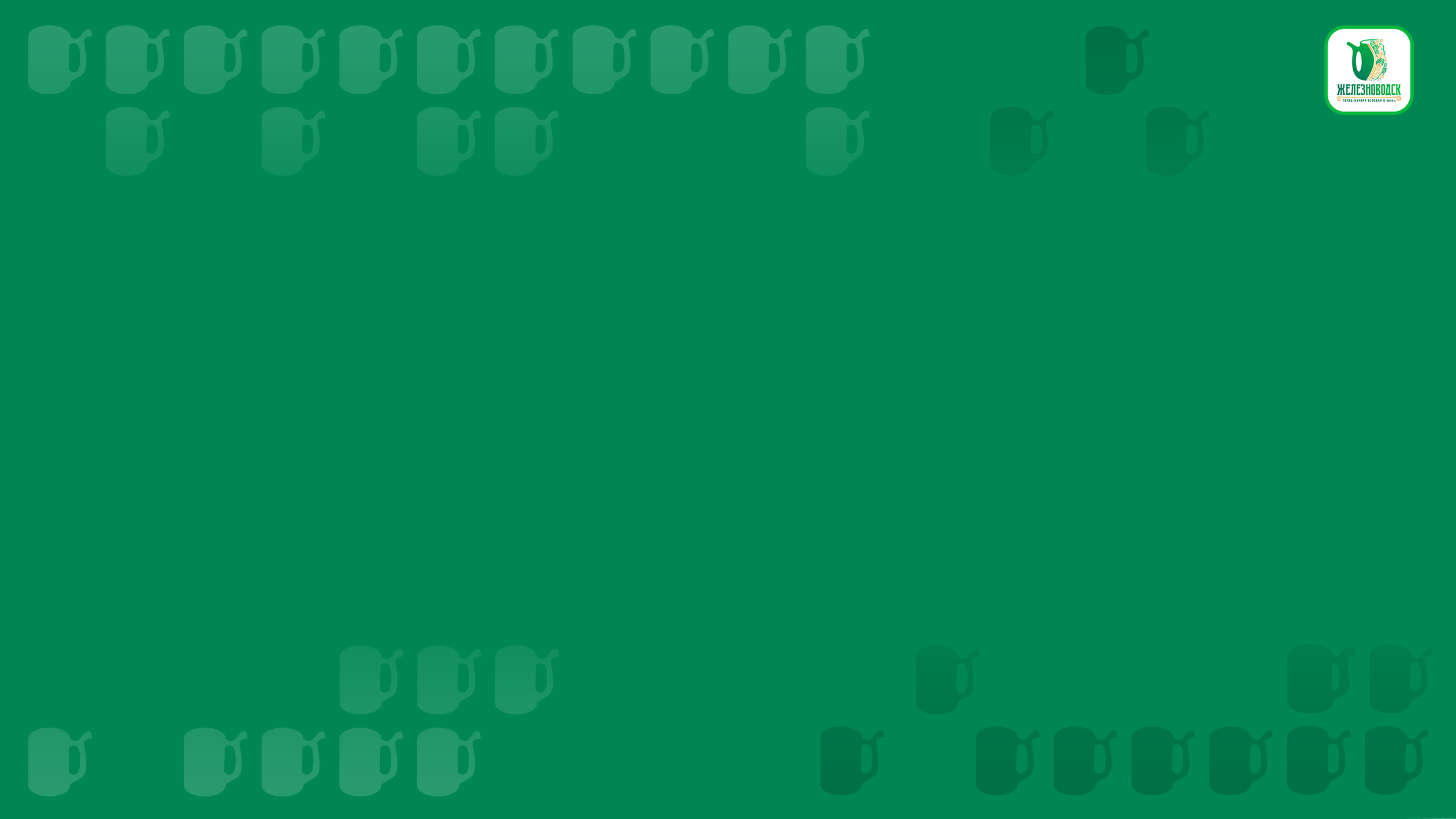 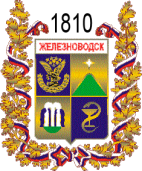 Спасибо за внимание !